Japanese encephalitis: vaccination alert for businesses in high-risk industries and the flood response
NSW Health and NSW Department of Customer Service
October 2022
Communication toolkit for workplaces
Purpose of this toolkit
Japanese encephalitis virus (JEV) is spread to humans by infected mosquitoes. JEV was recently detected in areas of regional NSW. JEV can cause Japanese encephalitis, a rare but serious illness. With a warm, wet summer forecast, there may be more mosquitoes in the environment and some people will have a greater risk of catching JEV.  
This is particularly important for businesses and employees in high-risk industries, such as a piggeries, pork abattoirs, pork rendering plants or in the surveillance, control and management of mosquitoes or mosquito-borne diseases, as well as people who are working on the NSW flood response. 
It is essential that employers, employees, contractors and visitors in these businesses get their free JE vaccination as soon as possible and act to reduce the risk of mosquito bites. Safework NSW considers the JEV vaccine a high order control. 
This toolkit has been developed to support communication with businesses and employees in these high-risk areas.
It contains important information and reminders that include:
Japanese encephalitis vaccines are available for free to people who work in high-risk industries and those who are working on the flood response.
The importance of keeping the workplace as mosquito-free as possible by using insect screens, improving water drainage on site, and removing items that might collect water to prevent mosquito breeding.
Encourage staff to cover exposed skin and regularly apply insect repellent.
The latest information for businesses can be found at health.nsw.gov.au and safework.nsw.gov.au
Thank you for your ongoing support to help protect the NSW community.
2
Japanese encephalitis alert: Newsletter/email copy to high-risk businesses
Industry alert: Japanese encephalitis    
This year’s higher-than-average rain together with warmer weather, means the risk of mosquito-borne diseases is expected to increase. Japanese encephalitis virus (JEV) was detected in areas of regional NSW in early 2022. JEV spreads from infected animals to humans via mosquitoes. In rare cases it can cause severe illness and long-term health complications. 
Now is the time for businesses in high-risk industries, and those working on the NSW flood response, to take preventative steps to help protect employees from JEV and other mosquito-borne diseases by: 
Encouraging vaccination now. A free JE vaccine is available to everyone who works with pigs or regularly visits a piggery, pork abattoir or pork rendering plant; works directly or indirectly with mosquitoes, such as in surveillance (field or laboratory) or control and management of disease (e.g. entomologists); or is a diagnostic or laboratory worker that may be exposed to the virus (e.g. JEV cultures). It takes four weeks for the vaccination to take full effect so encourage your staff to contact their GP and make an appointment as soon as possible. If you are a large business, you can encourage greater uptake among your staff by holding a clinic at your workplace. To do this, you can engage a private doctor to provide the vaccine onsite, working with your local public health unit to source vaccine supply. 
Mosquito-proofing workplaces. Remove items that might collect water such as old tyres and empty pots where mosquitoes can breed. Improve drainage around your workplace to ensure water doesn’t become stagnant. For indoor areas, close doors and windows, or install insect screens where possible. 
Promoting bite prevention. Even after vaccination, encourage staff to protect themselves against mosquito bites by wearing light, loose-fitting long-sleeved shirts, long pants and covered footwear with socks. Insect repellent should also be used on any areas of exposed skin and reapplied regularly. 
It’s also important for people to remember that humans cannot get infected with JEV by touching an infected animal or by eating animal products. 
Acting now and working together will help businesses, employees and the community have the best possible protection from JEV and other mosquito-borne diseases this summer.
The latest information for businesses can be found at health.nsw.gov.au  and safework.nsw.gov.au
3
Japanese encephalitis alert: Newsletter/email copy to staff
Japanese encephalitis alert 
With warm, wet weather predicted over the coming months, the risk of mosquito-borne diseases is expected to increase. It is important you are aware of the increased risk of Japanese encephalitis virus (JEV), which was detected in areas across regional NSW earlier this year.
JEV spreads from infected animals to humans by mosquitoes. In rare cases it can cause severe illness and long-term health problems. You cannot catch JEV by touching an infected animal or by eating animal products.
We must all help to reduce the risk of mosquitoes around our workplace and protect ourselves from JEV by: 
Getting vaccinated as soon as possible: Because we work in an industry/[or add flood location] with a higher riskof exposure to JEV, you can receive a free JE vaccine. It takes four weeks from the day you are vaccinated to be fully protected, so contact your GP to make an appointment today.
Keeping our workplace safe from mosquitoes. It’s important that we reduce mosquitoes around our workplace. Keep doors and windows closed where possible, and make sure to clean up any items that might collect water, such as old tyres and empty pots, where mosquitoes can breed. 
Preventing mosquito bites. Even if you’re vaccinated against JE, you still need to protect yourself from other mosquito-borne diseases. Wear light, loose-fitting long-sleeved shirts, long pants and covered footwear with socks. Apply insect repellent regularly to any areas of exposed skin.
The latest information can be found at health.nsw.gov.au, or contact [workplace contact] if you have any questions.
4
Japanese encephalitis alert: social content
Click here to download social tile
Click here to download social tile
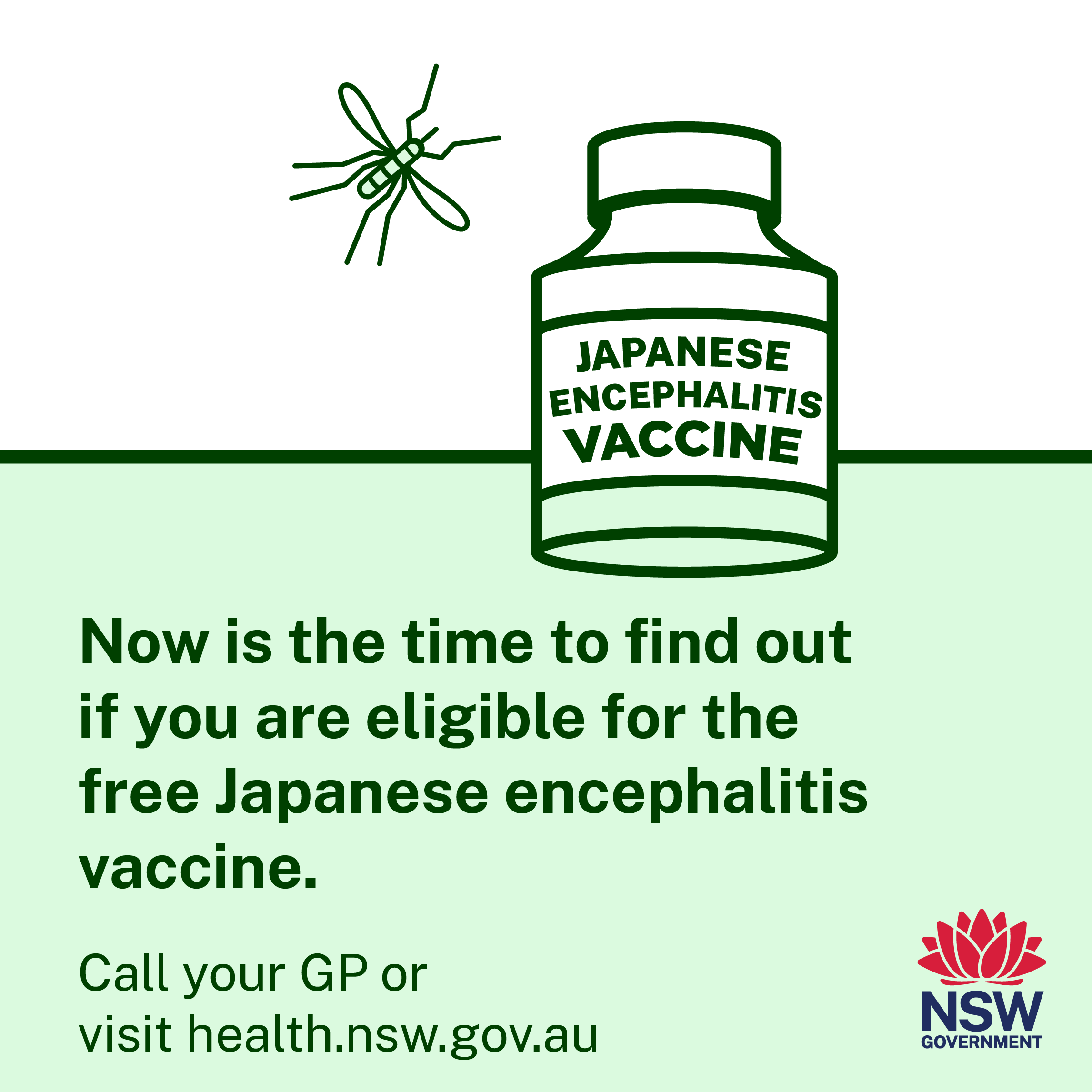 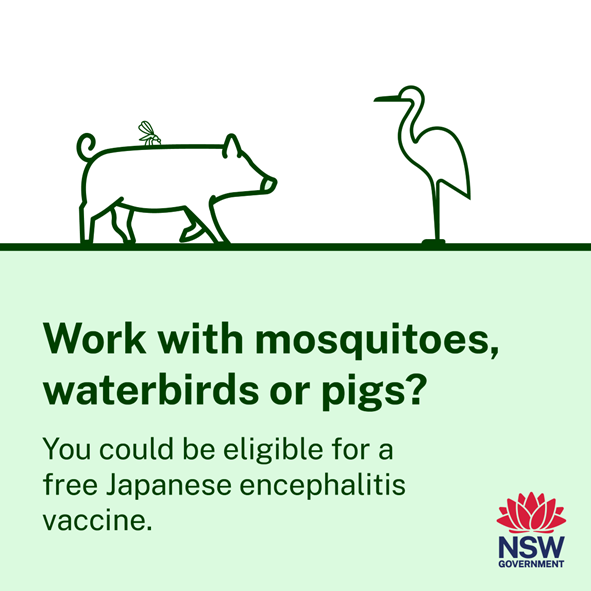 Post: Japanese encephalitis is a rare but serious disease spread to humans by infected mosquitoes. A free vaccine is available for people in NSW who are at higher risk of catching the virus, including people who work in [insert industry e.g. piggeries]. Immunity can take up to four weeks - contact your GP today and learn more at health.nsw.gov.au.
Post: Japanese encephalitis is a rare but serious disease spread to humans by infected mosquitoes. Working in high-risk industries means you may be eligible for a free vaccine. Immunity can take up to four weeks - contact your GP today and learn more at health.nsw.gov.au.
5
Japanese encephalitis alert: social content
Click here to download social tile
Click here to download social tile
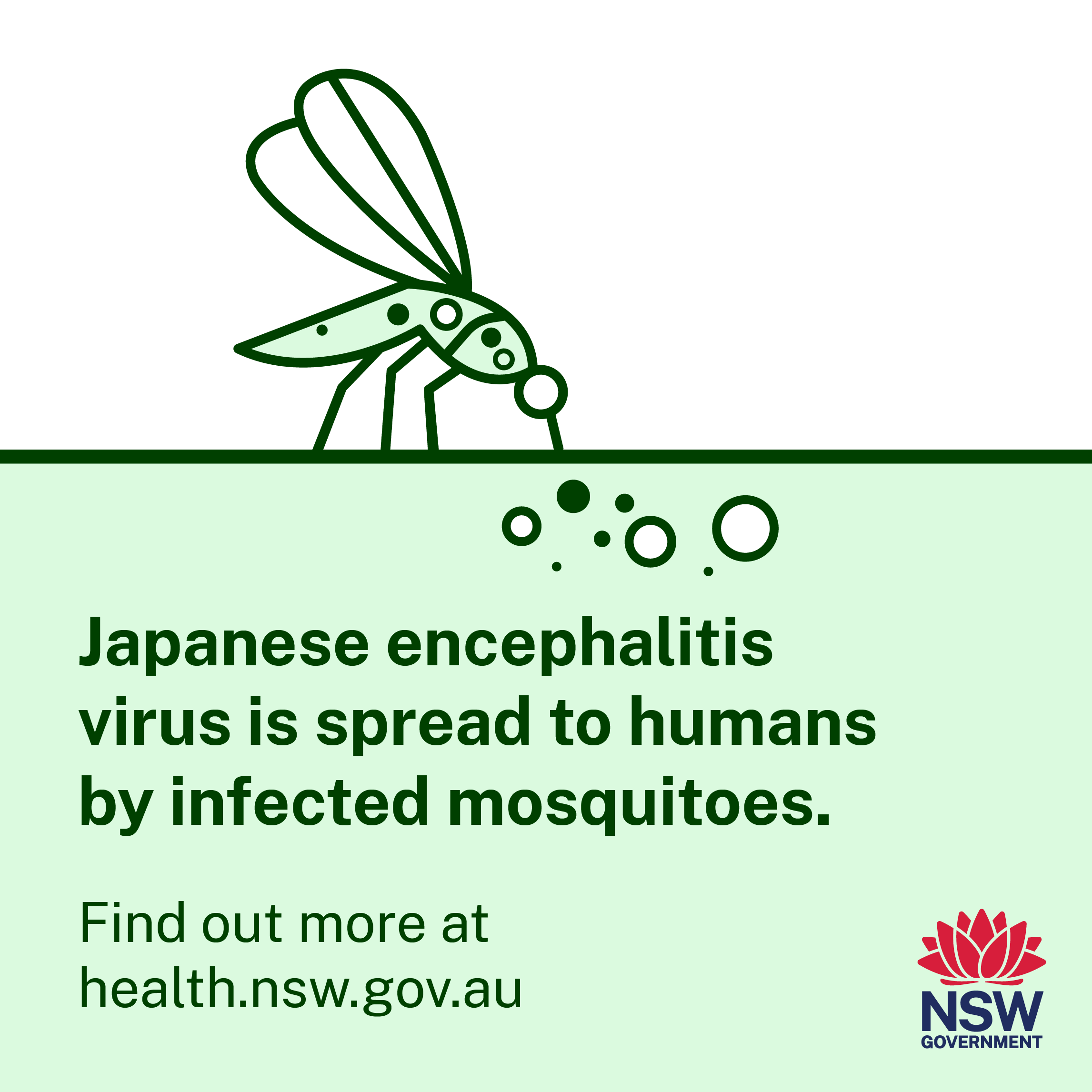 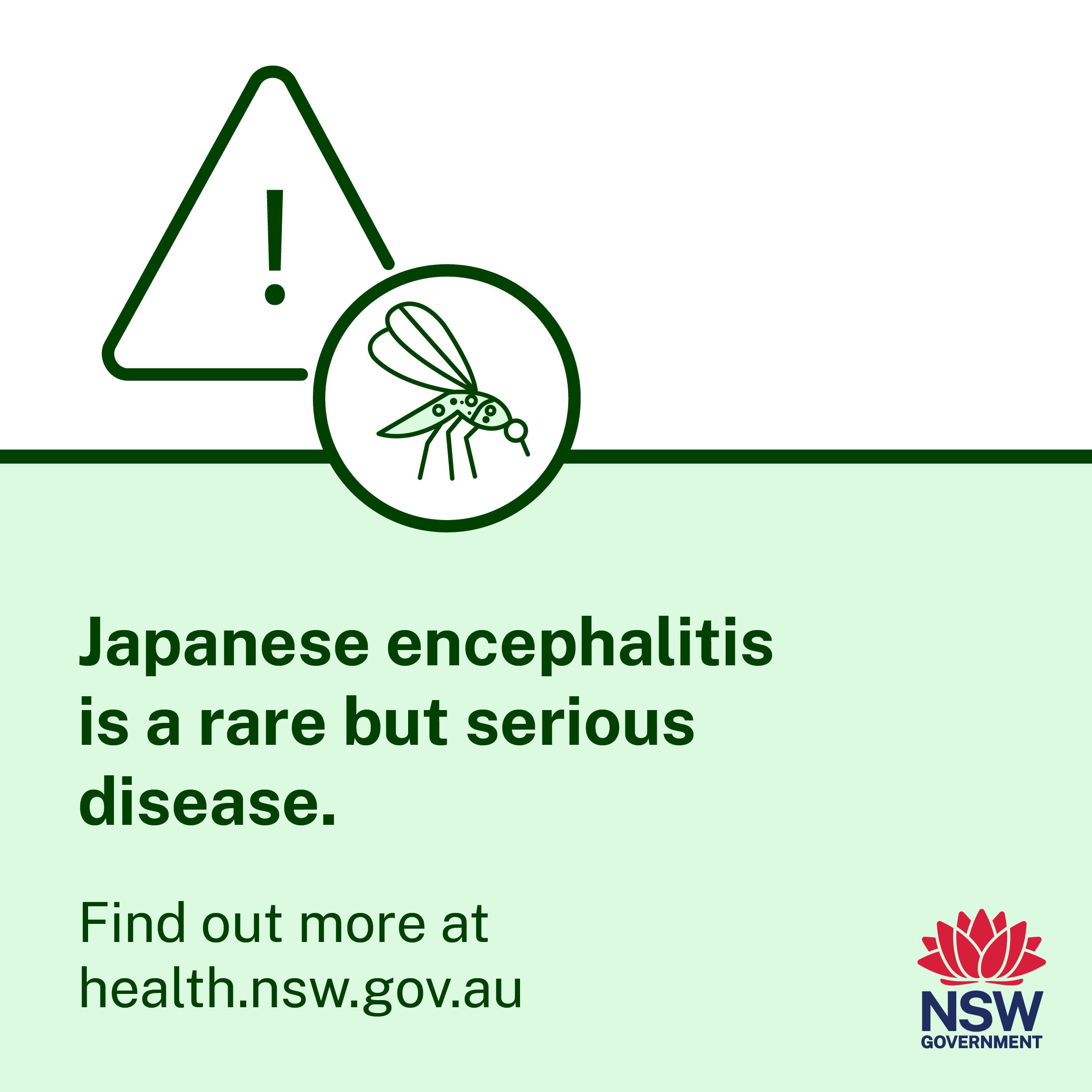 Post: Japanese encephalitis virus spreads from infected animals to humans via mosquitoes. It can cause a rare but serious disease. Protect yourself by preventing mosquito bites and get vaccinated if you are eligible. Learn more at health.nsw.gov.au.
Post: Japanese encephalitis virus that is spread to humans via mosquitoes. It can cause a rare but serious disease. Protect yourself by preventing mosquito bites. A free vaccine is available in NSW for people at higher risk. Learn more at health.nsw.gov.au.
6
Japanese encephalitis alert: social content
Click here to download social tile
Click here to download social tile
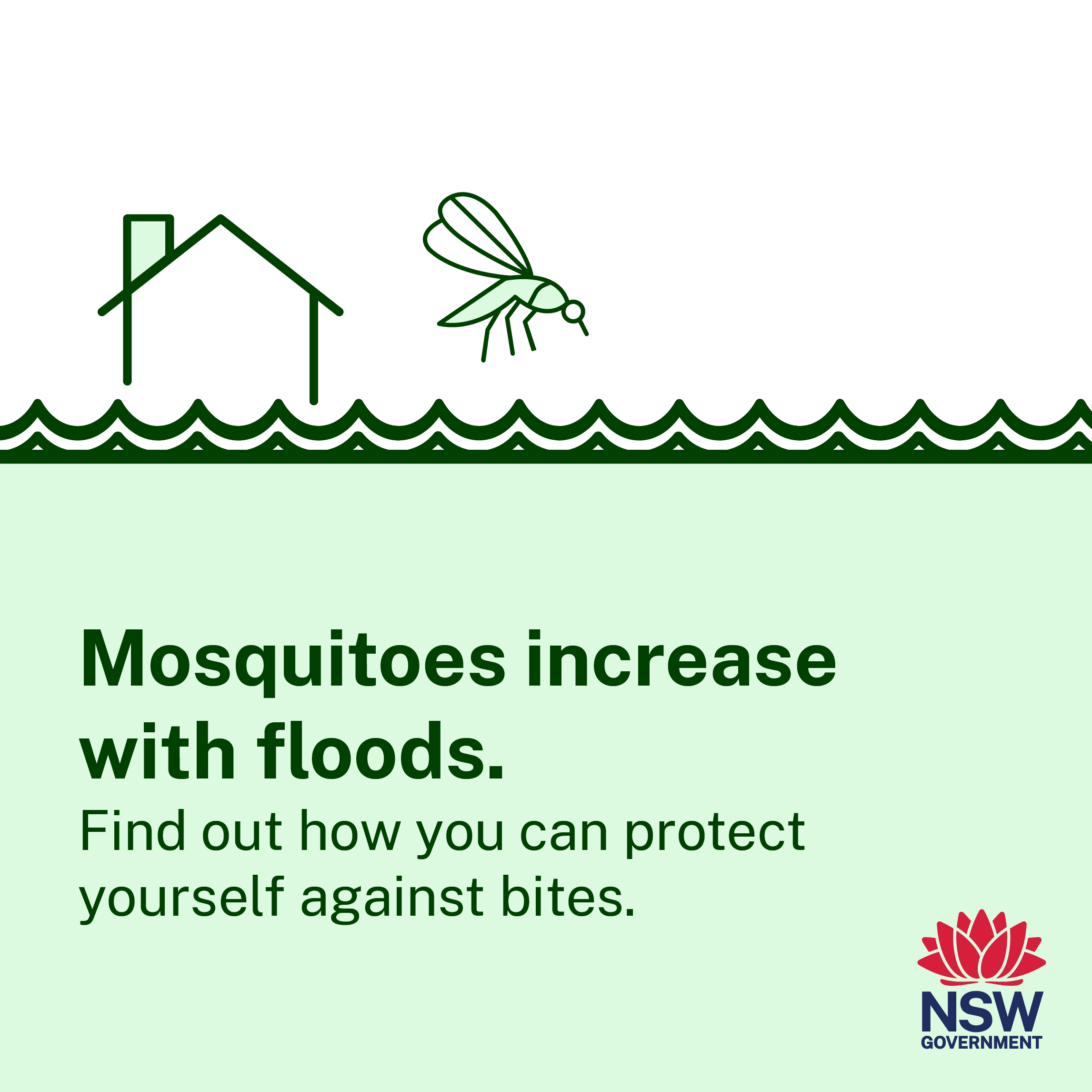 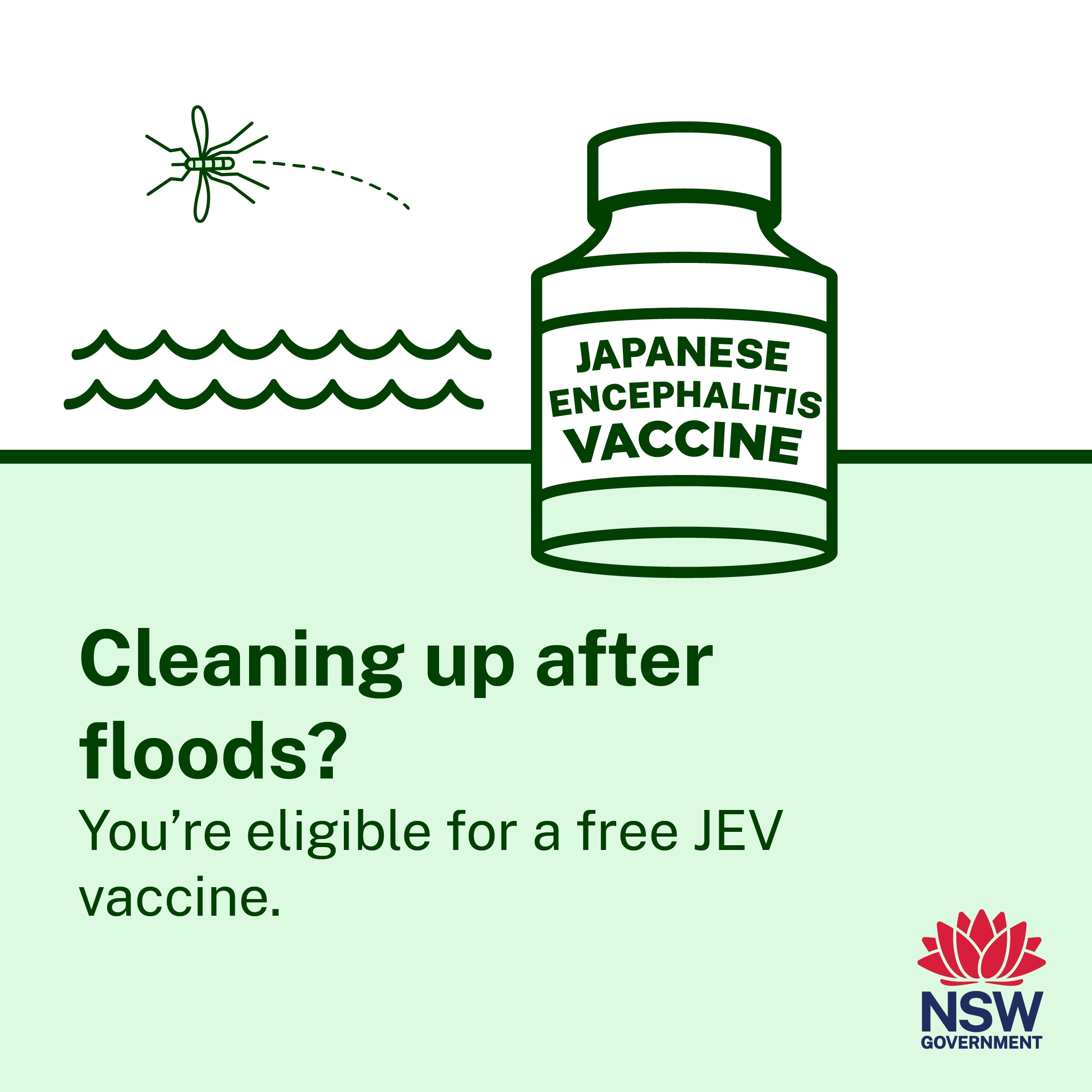 Post: Japanese encephalitis is a rare but serious disease spread to humans by infected mosquitoes. Flood waters can attract mosquitoes, increasing your risk. Protect against mosquito bites and if you are living or working in a high-risk LGA, you may be eligible for a free vaccine. Talk to your doctor and learn more at health.nsw.gov.au/jevaccine
Post: Japanese encephalitis is a rare but serious disease spread to humans by infected mosquitoes. A free vaccine is available for people who are cleaning up water after floods in high risk LGAs. Immunity can take up to four weeks - contact your GP today and learn more about eligibility at health.nsw.gov.au/jevaccine
7
Japanese encephalitis alert: industry posters
Click here to download poster (for use in high-risk settings only)
Click here to download poster
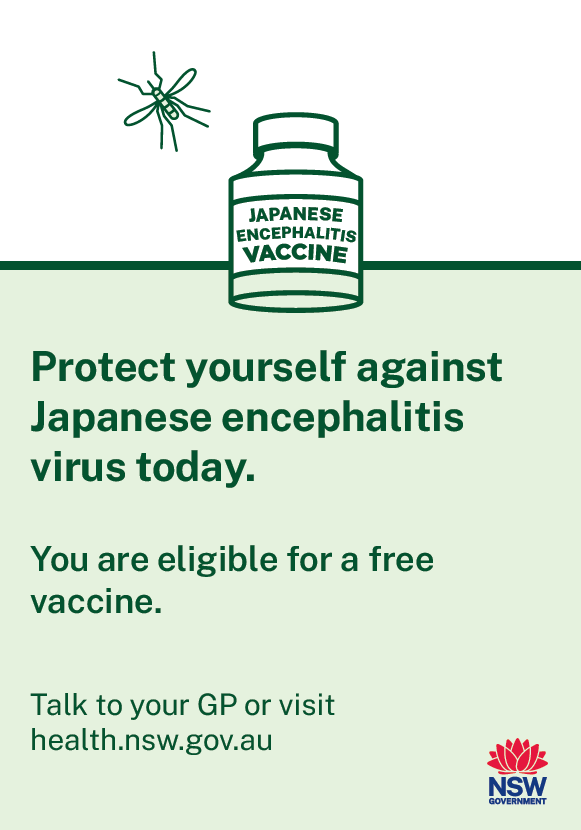 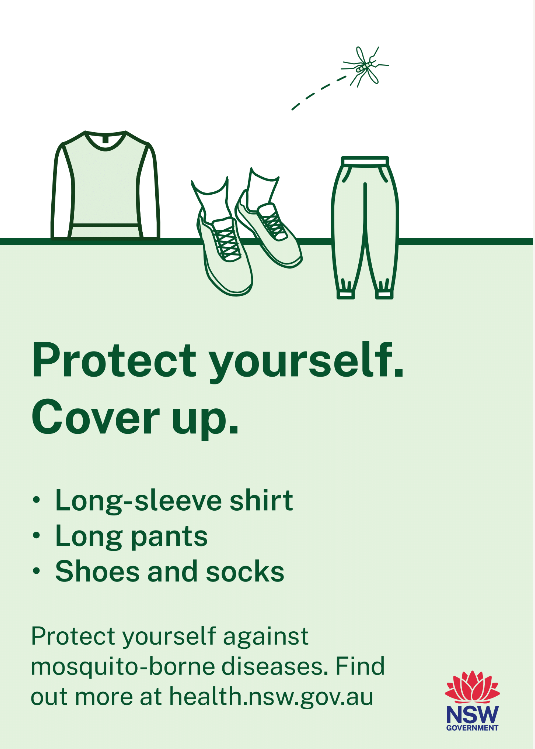 8
Japanese encephalitis alert: industry posters
Click here to download poster
Click here to download poster
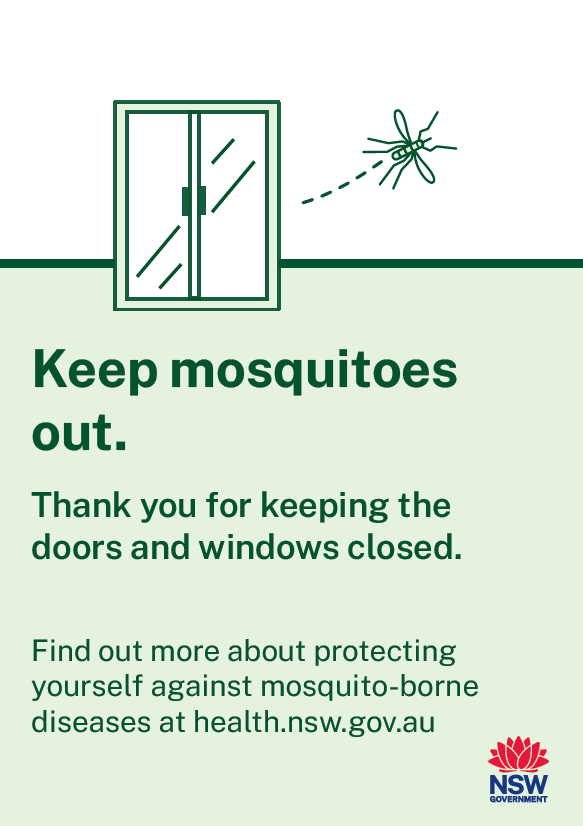 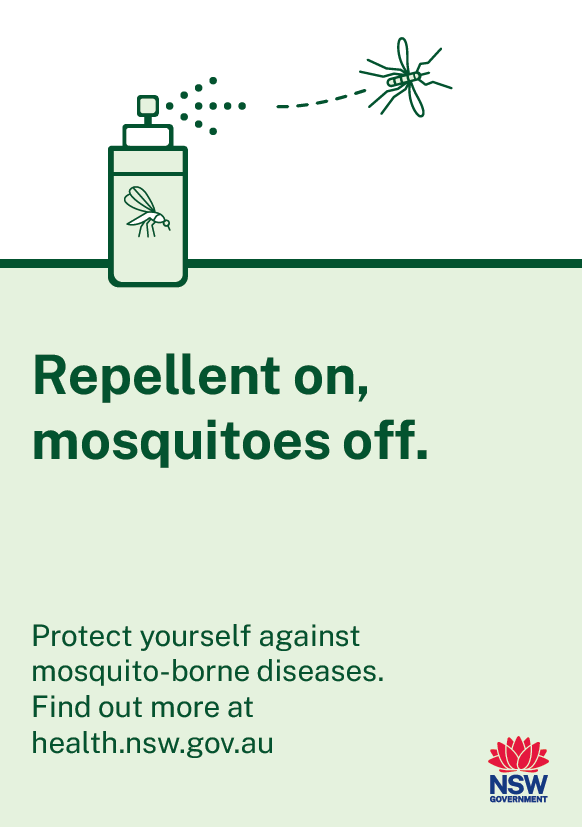 9
Japanese encephalitis virus: translated fact sheet
Languages available:Arabic, Chinese – Simplified, English, Filipino, Hindi, Italian, Kurdish – Kurmanji, Malayalam, Nepali, Punjabi, Vietnamese
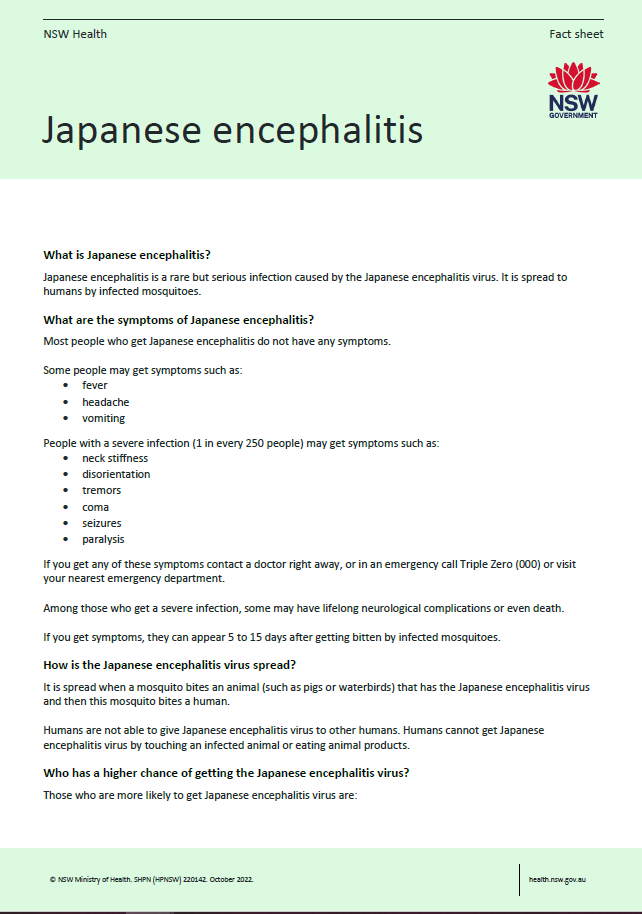 10
Japanese encephalitis virus: translated social tile
Languages available:Arabic, Chinese – Simplified, English, Filipino, Hindi, Italian, Kurdish – Kurmanji, Malayalam, Nepali, Punjabi, Vietnamese
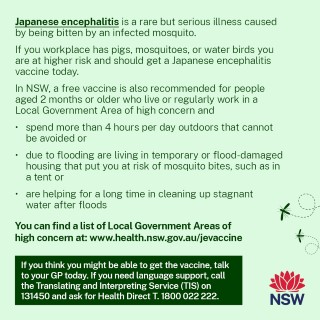 11
Vaccination alert for identified local government areas
The local government areas below have been identified as areas of high-concern for Japanese encephalitis virus. The following assets have been created to increase awareness of vaccine eligibility in these communities.
Albury
Balranald
Berrigan
Bland
Bogan
Bourke
Brewarrina
Broken Hill
Carrathool
Central Darling
Cobar
Coolamon
Coonamble
Dubbo Regional
Edward River
Federation
Forbes
Gilgandra
Goulburn Mulwaree
Greater Hume
Griffith
Hay
Junee
Lachlan
Leeton
Lockhart
Moree Plains
Murray River
Murrumbidgee
Narrabri
Narrandera
Narromine
Parkes
Temora
Unincorporated Far West Area
Wagga Wagga
Walgett
Warren
Warrumbungle
Weddin
Wentworth
Japanese encephalitis vaccination alert: social tile and poster
Click here to download poster
Click here to download social tile
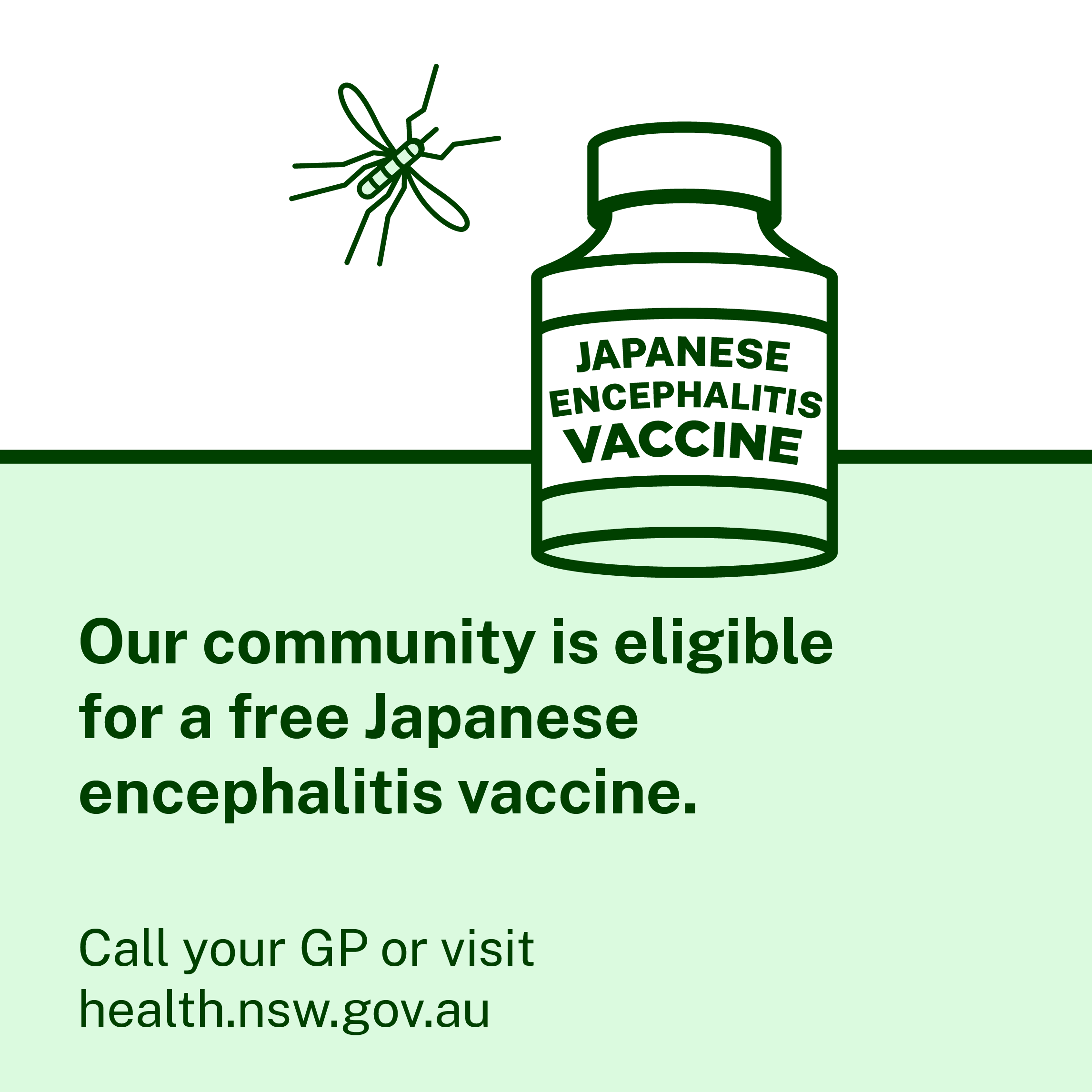 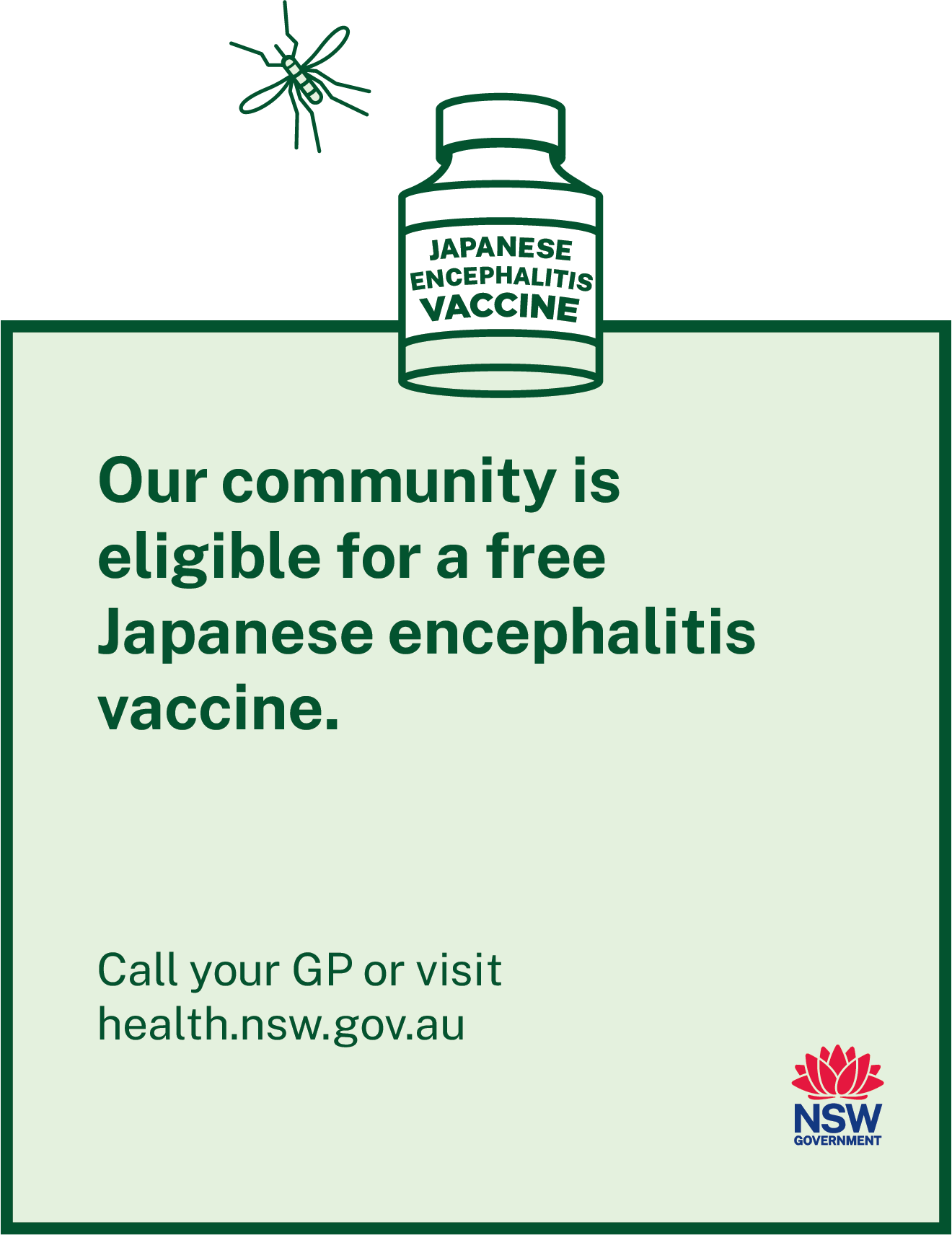 Post: Our community has been identified by NSW Health as high-risk for the Japanese encephalitis virus. You and your children may be eligible for a free JEV vaccine. Call your GP or visit health.nsw.gov.au
13